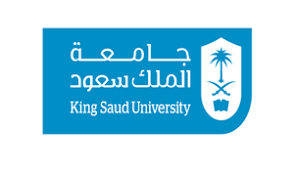 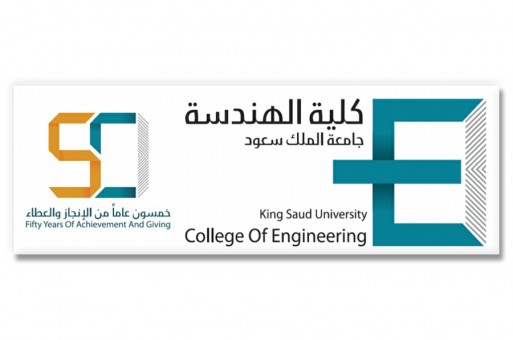 CE417: Construction Methods and Management
Tutorial #1
Eng.Alothman
26 September 2018
About Instructor:
Name: Eng.Saleh Ibrahim Alothman
Department: Civil Engineering
Office: 2A40
Email: Salothman1@Ksu.edu.sa
Eng.Alothman
26 September 2018
2
CH2: Earthmoving Materials and Operations
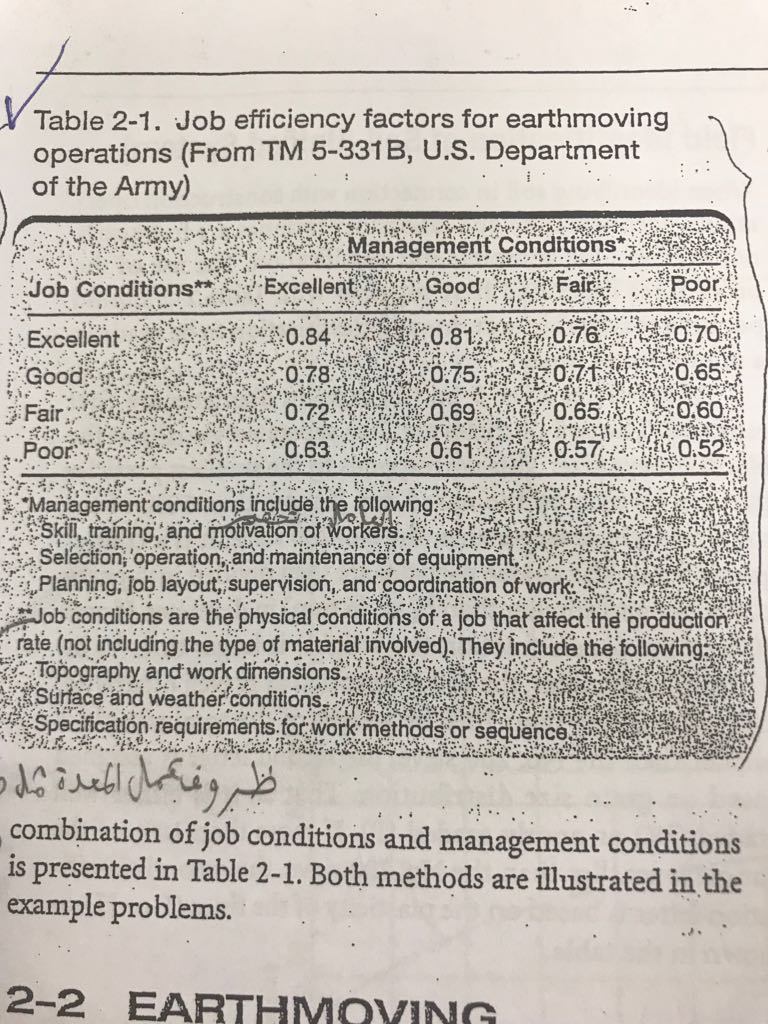 Eng.Alothman
26 September 2018
3
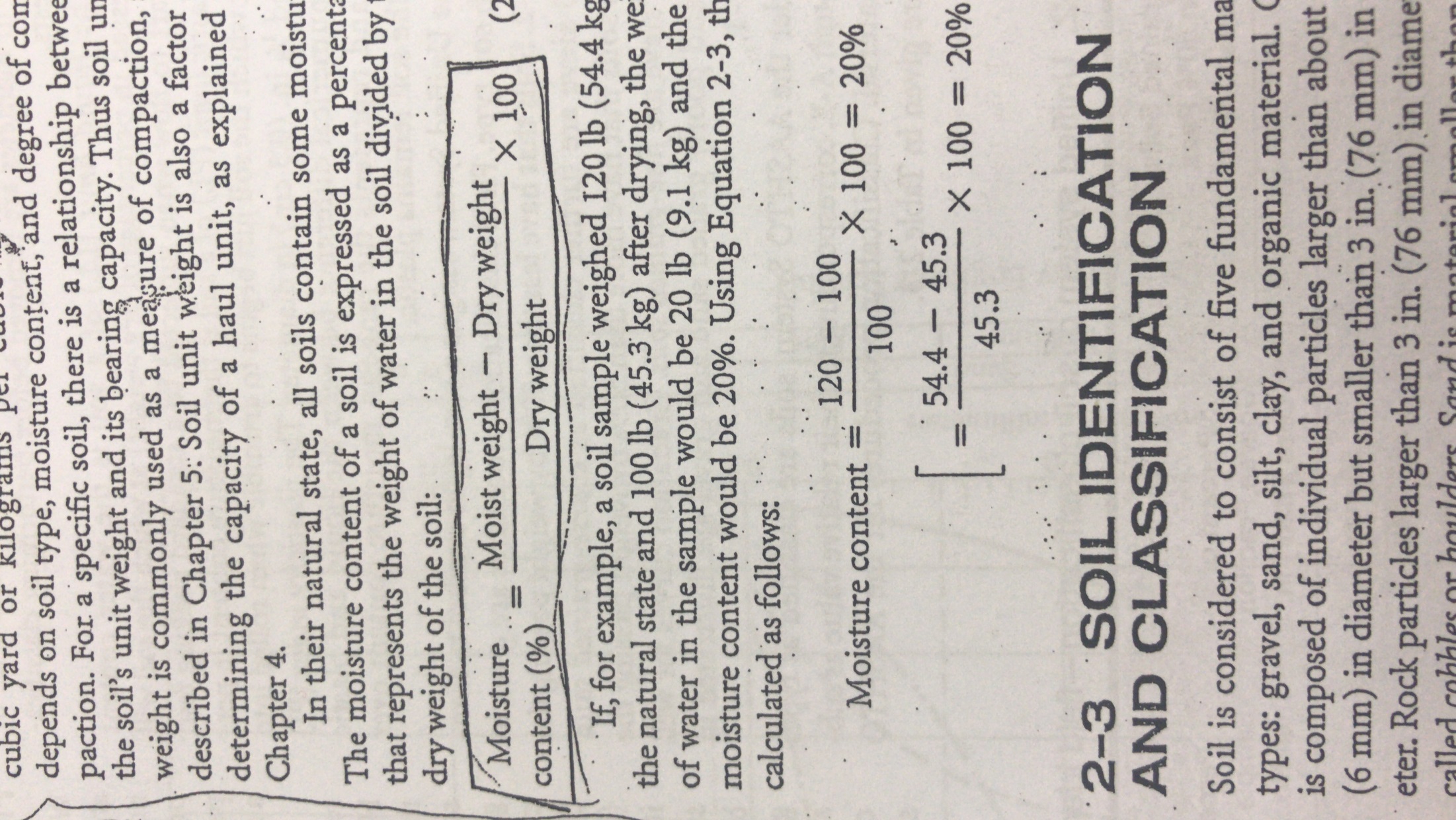 Eng.Alothman
26 September 2018
4
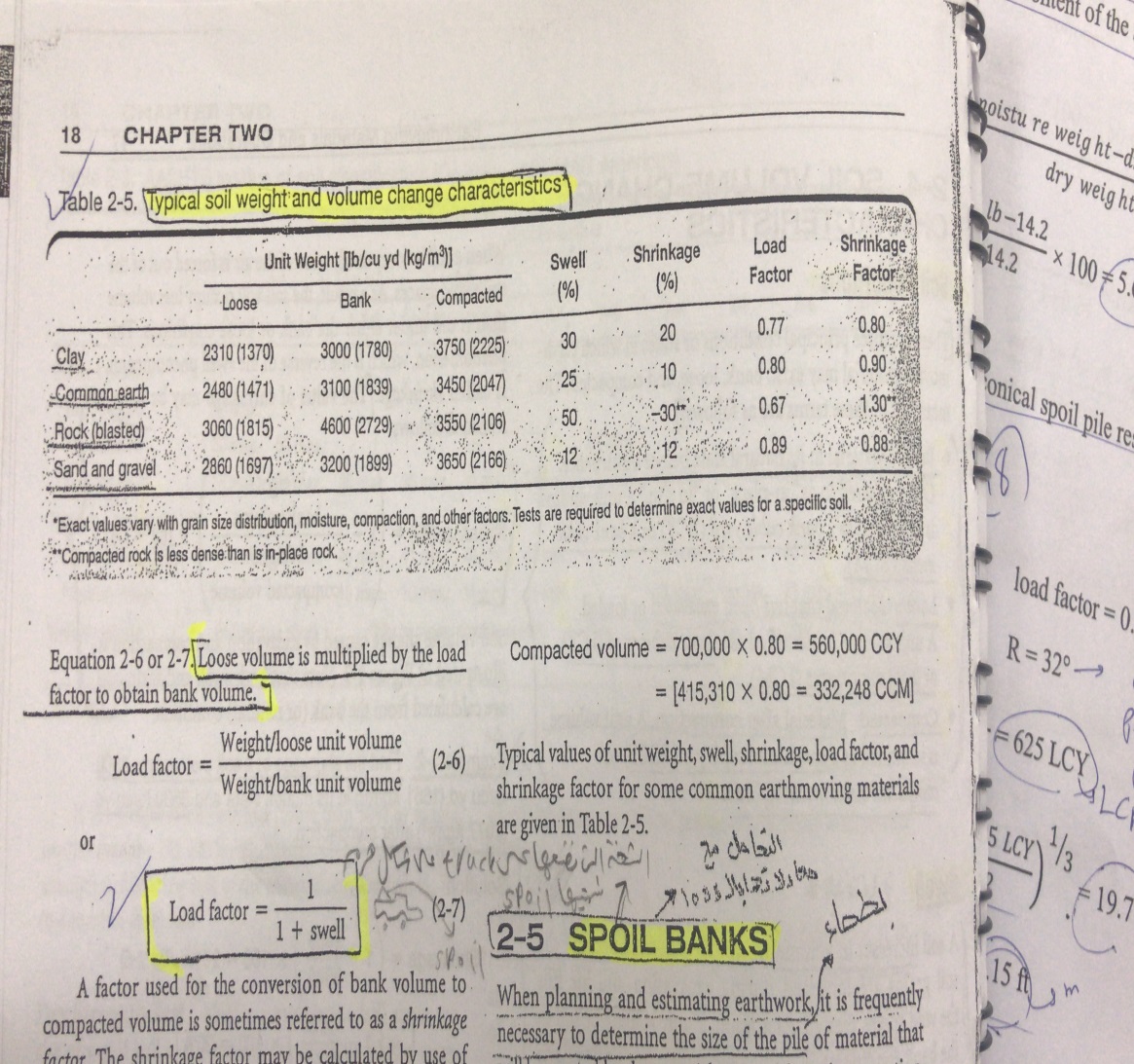 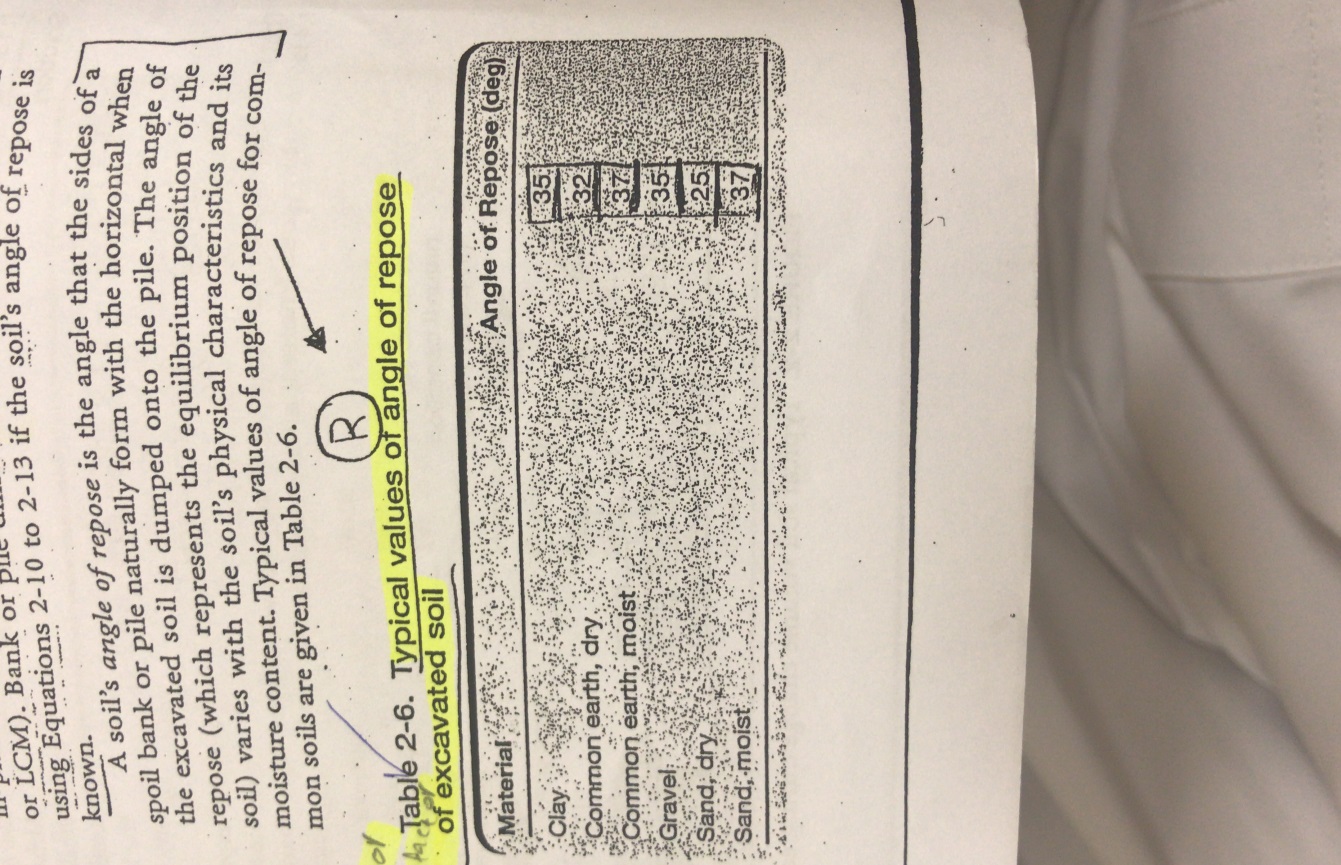 Eng.Alothman
26 September 2018
5
If the weight is fixed
=
=
Bank
Loose
Compacted
If the volume is Fixed
=
=
Loose
Bank
Compacted
900Kg
1000Kg
1100Kg
Eng.Alothman
26 September 2018
6
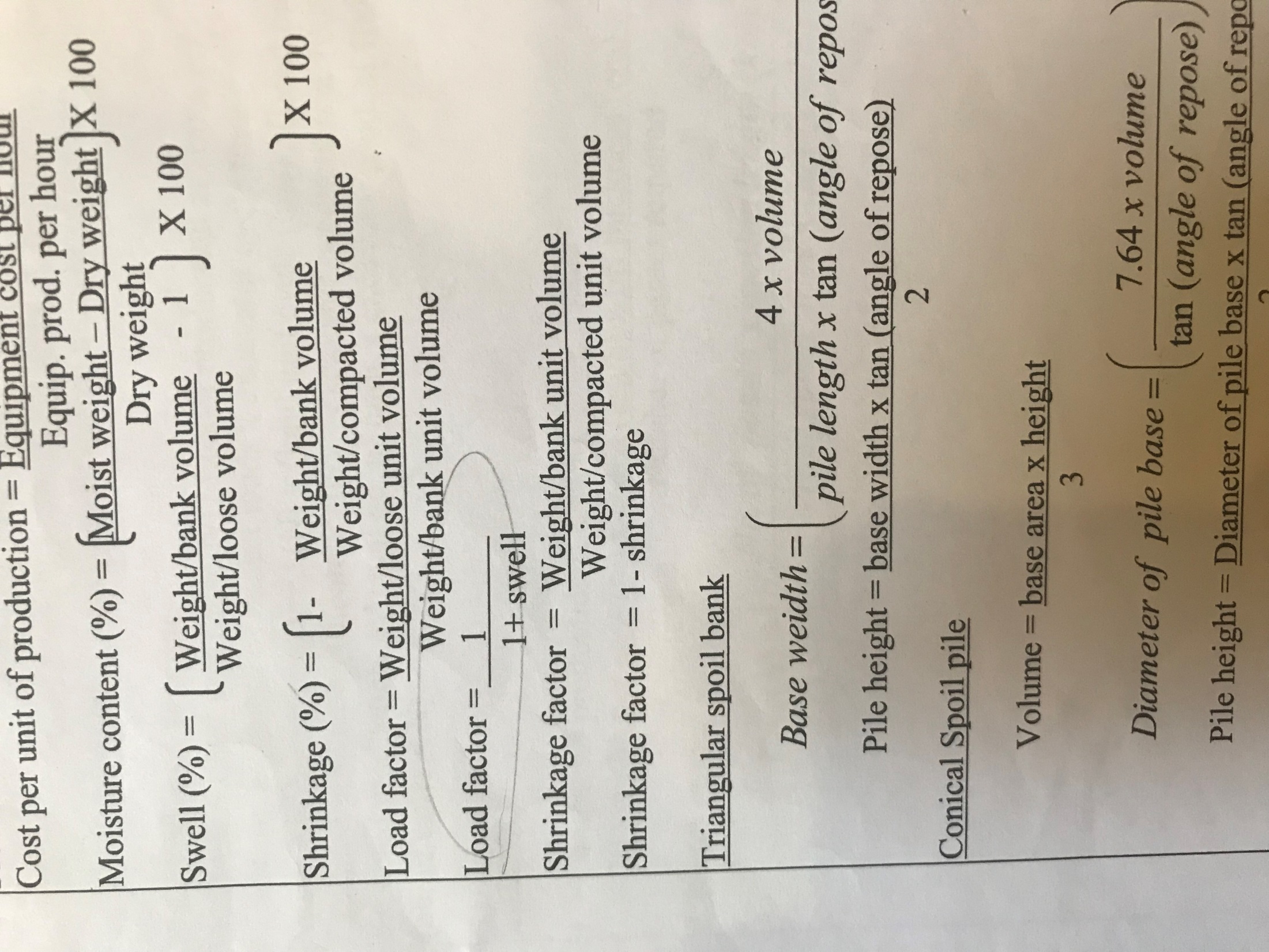 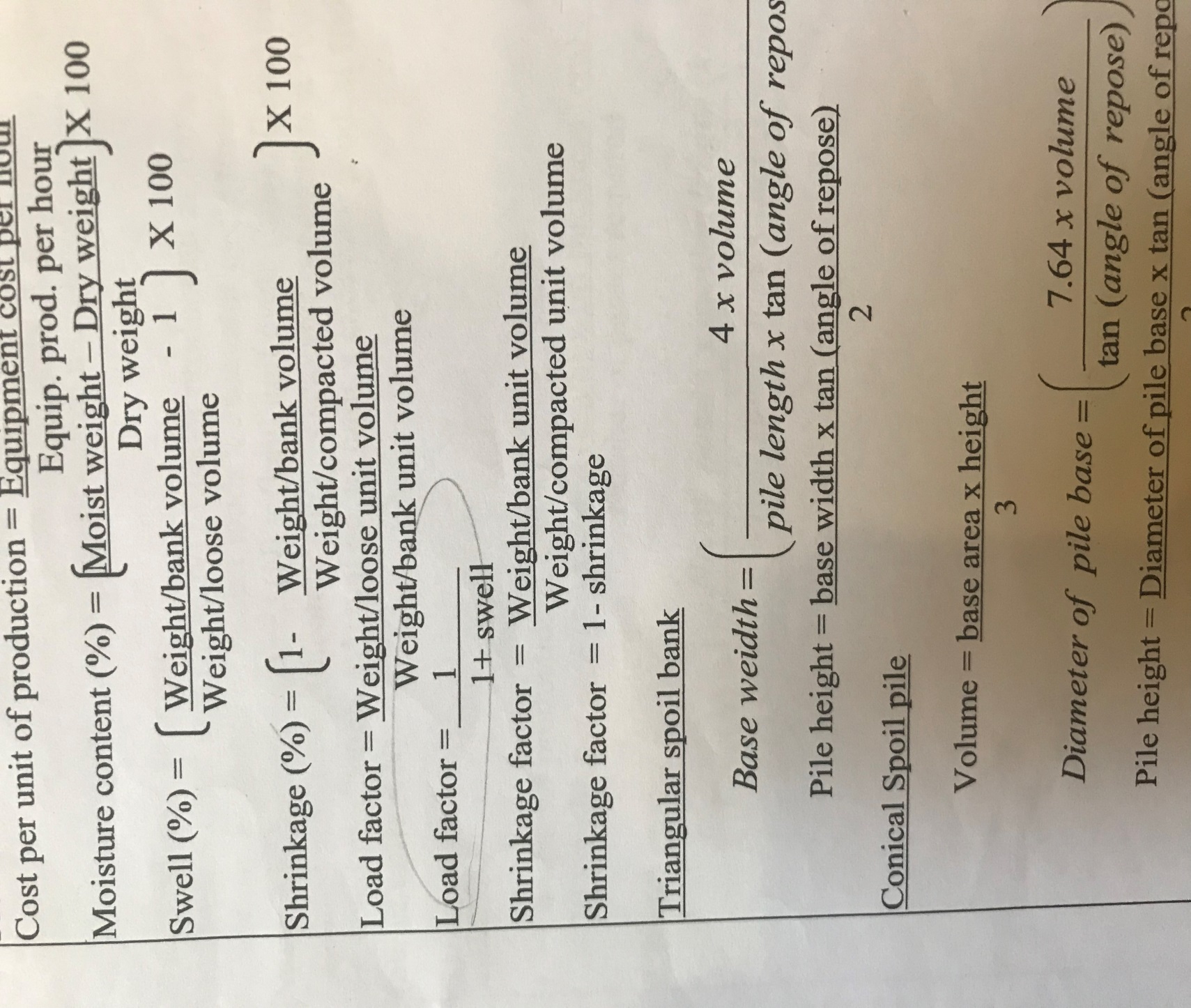 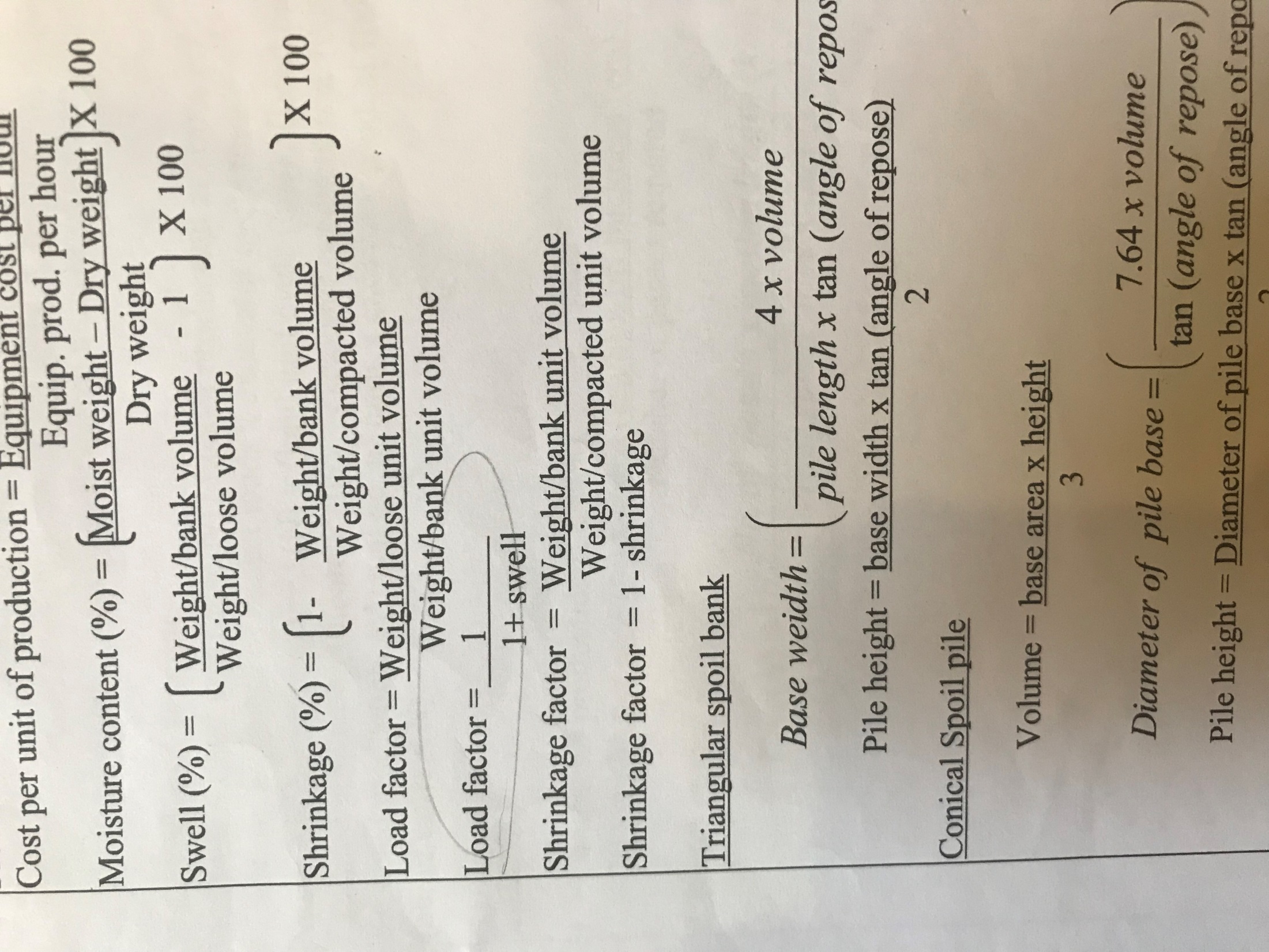 Eng.Alothman
26 September 2018
7
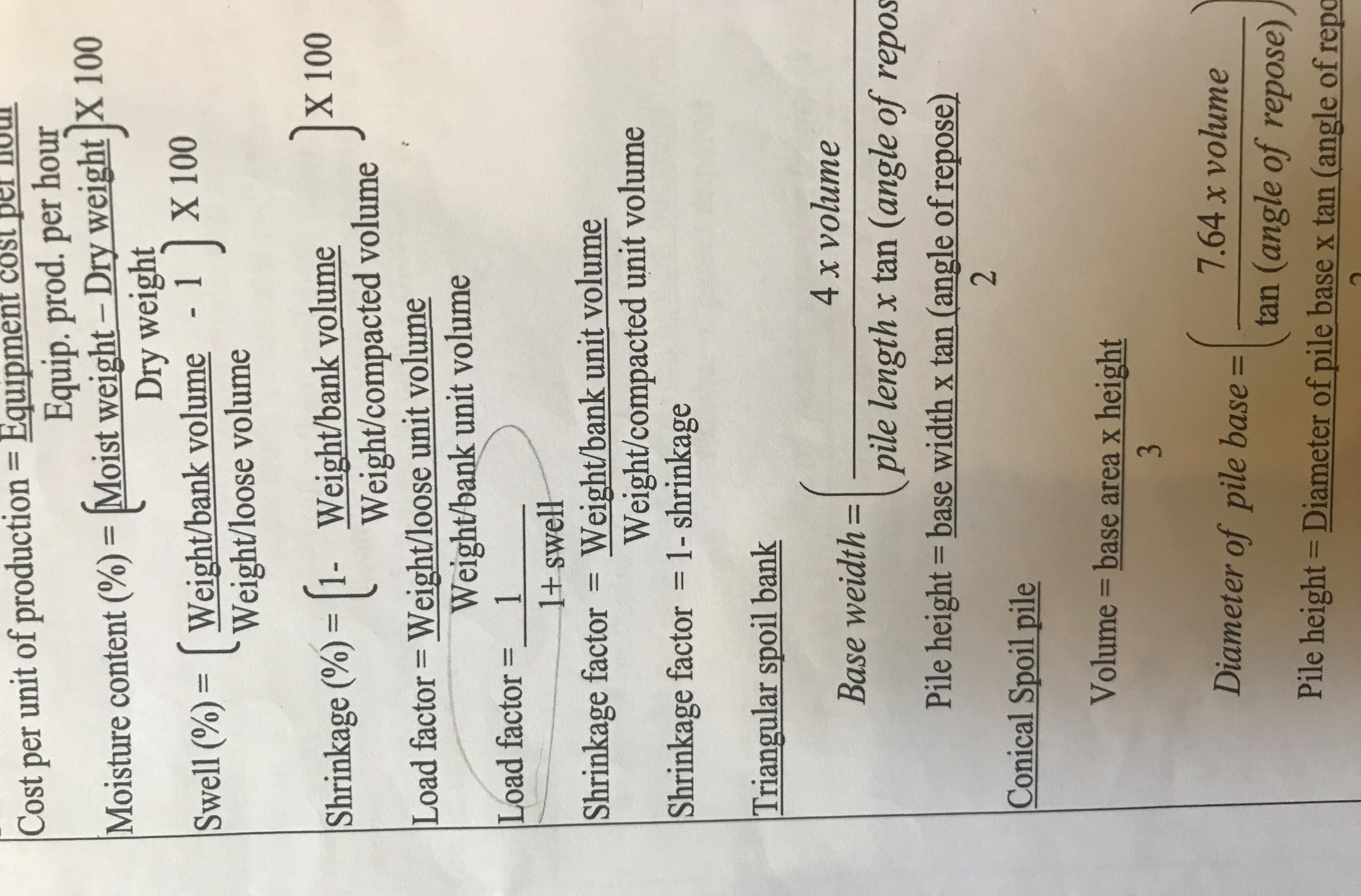 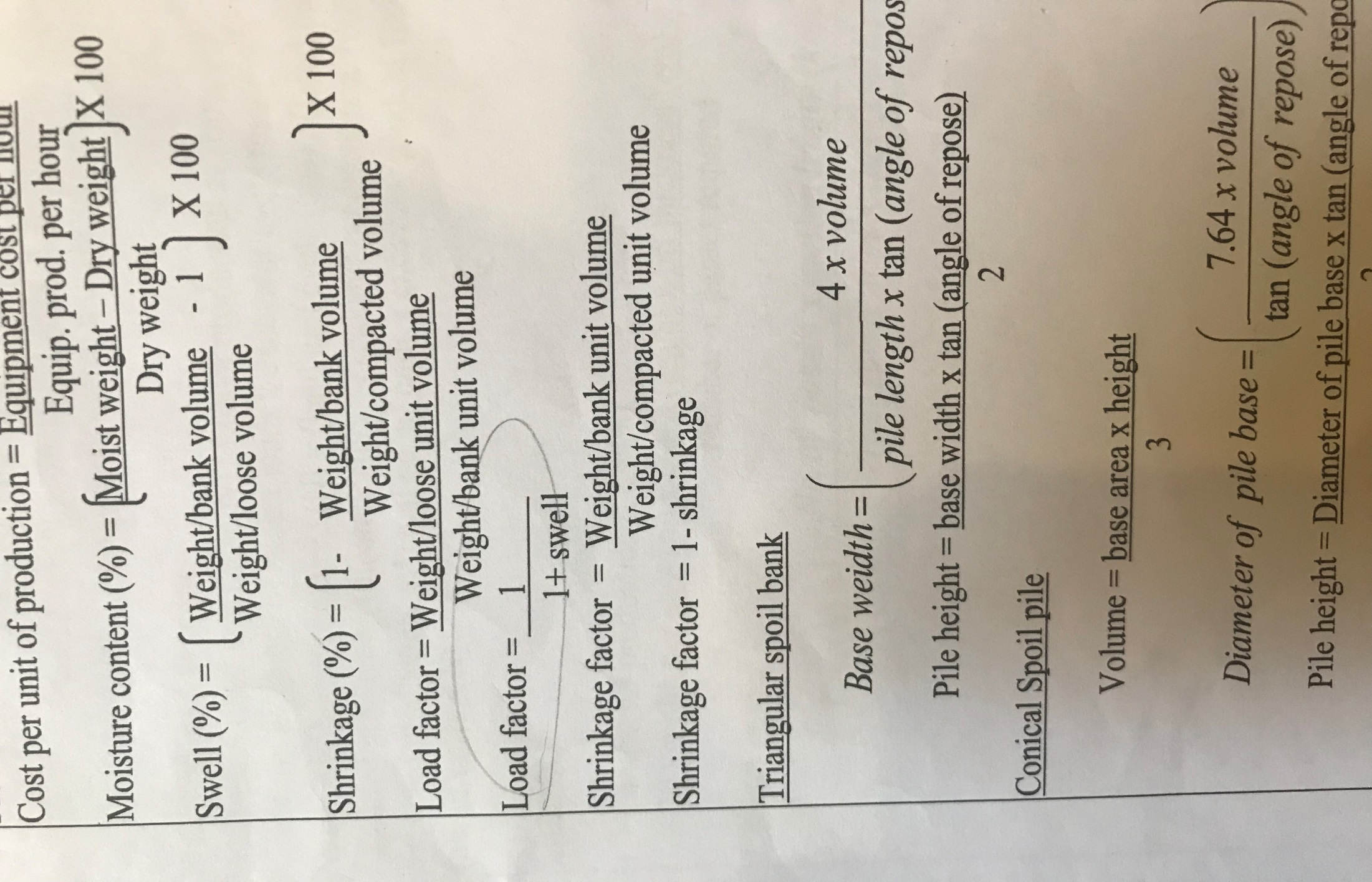 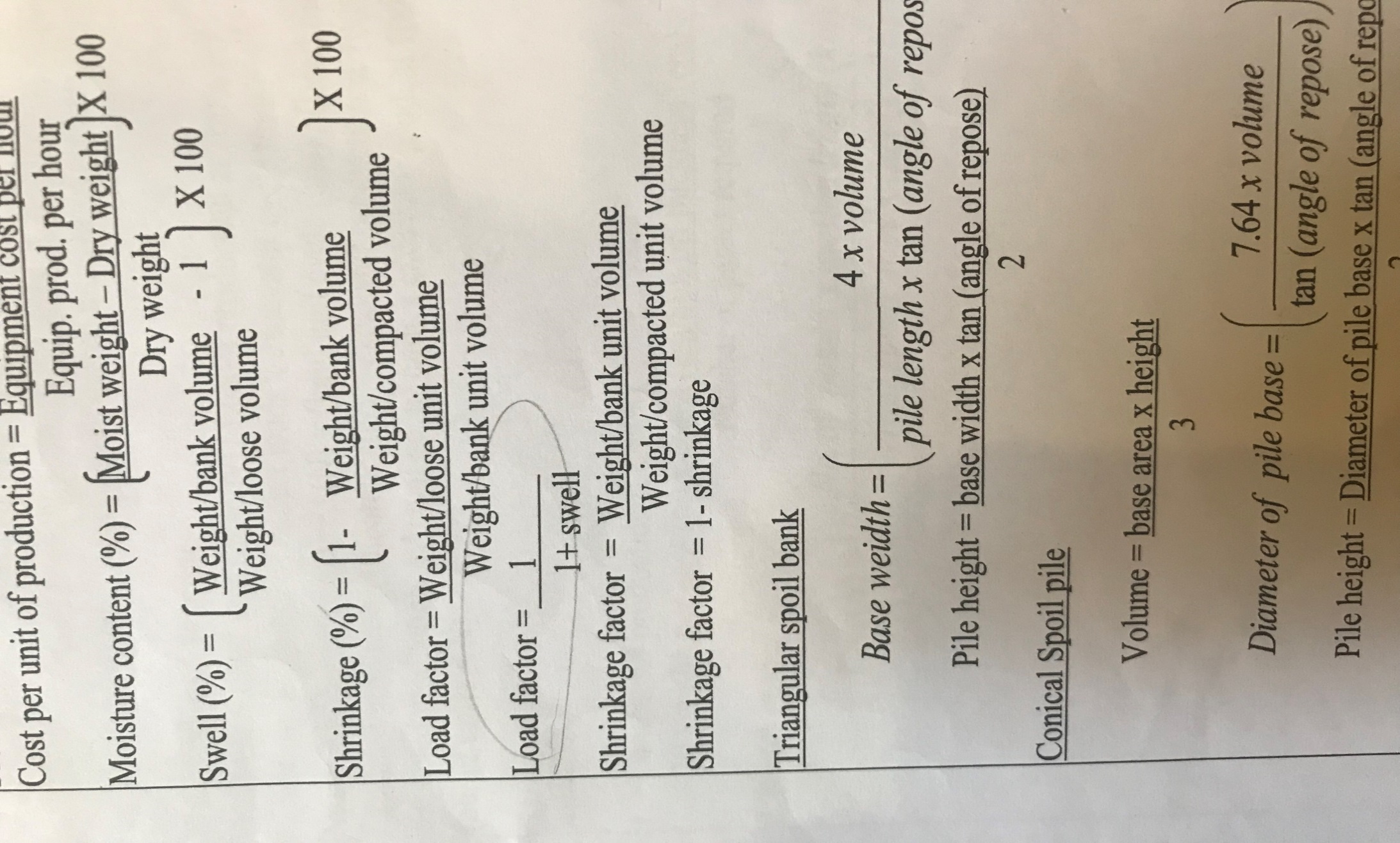 Eng.Alothman
26 September 2018
8
Thank You
Questions Please
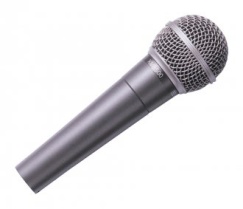 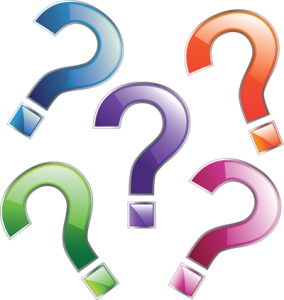 Eng.Alothman
26 September 2018
9